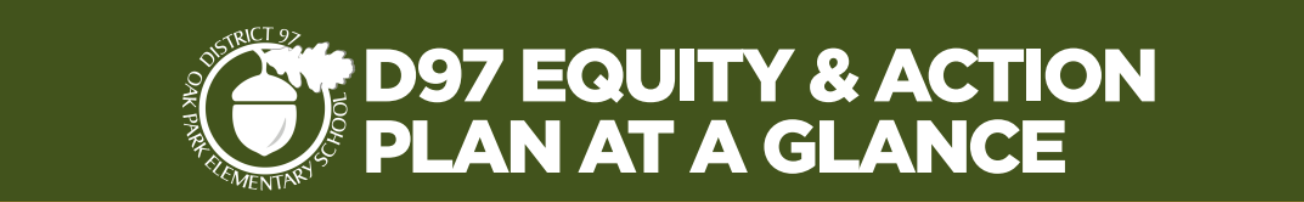 SY20 District Goals & Action Plan 
(Equity Implementation Plan)
September 24, 2019 BOE Meeting
Purpose of Tonight’s Special Report:
Outline SY20 Goals & Equity Implementation Plan: 
Agreement that these are the correct big rocks?

What is the expectation from the BOE on how you would like to monitor?
D97 Vision 4ALL
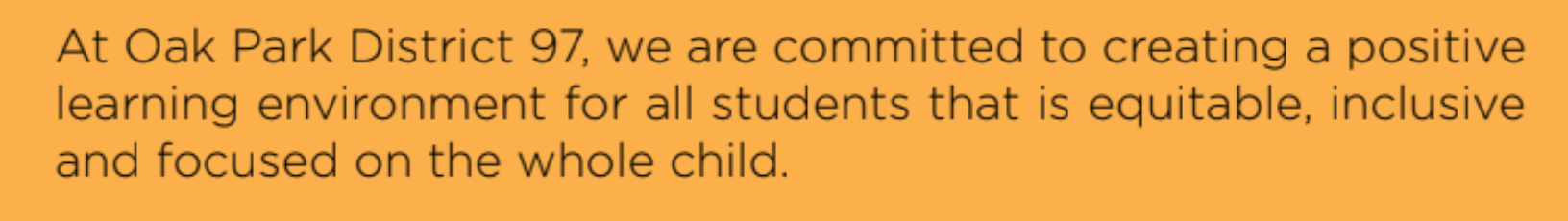 Source:  BOE Policy 1:30
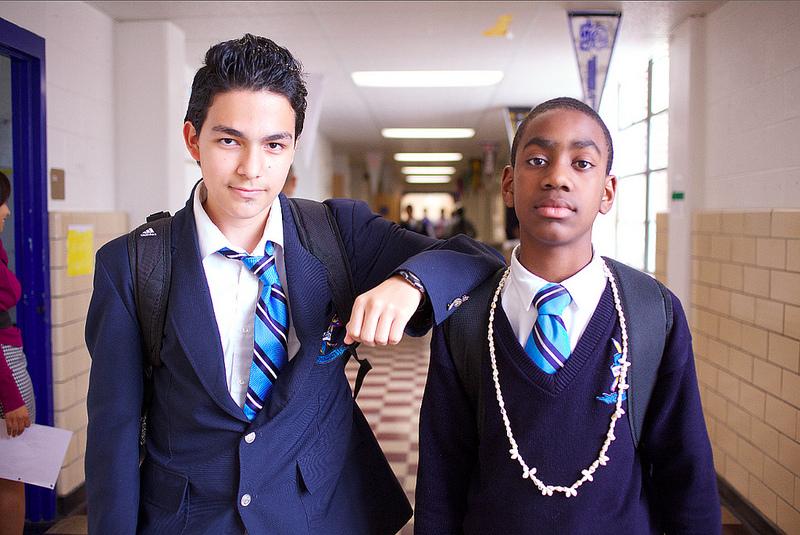 The state that would be achieved is a student’s success and well-being was no longer predictable by any social, cultural or economic factor
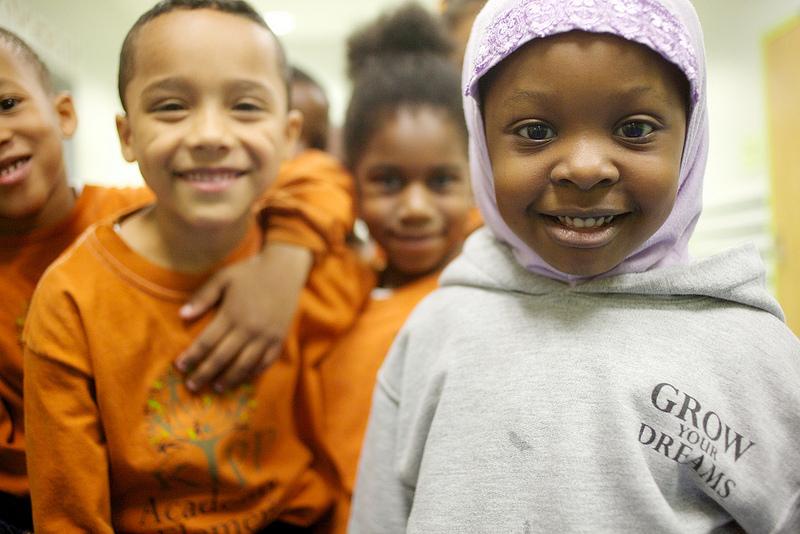 Interrupting inequitable practices, examining biases, and creating inclusive & just conditions for all
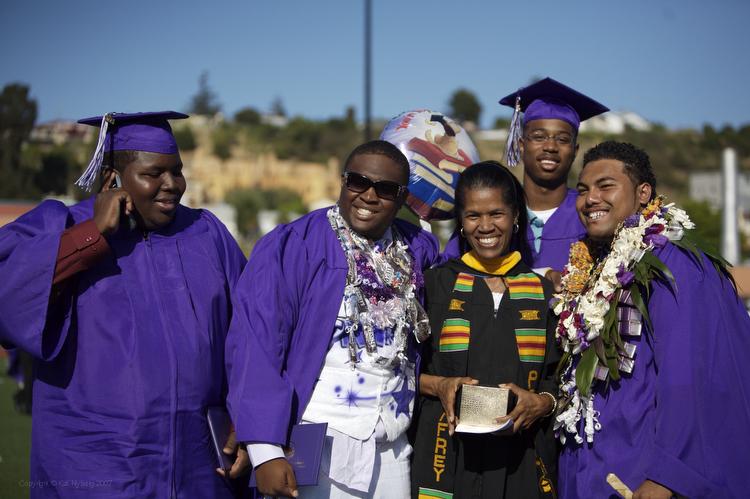 Ensuring every child receives what they need, when they need it, to develop to their full academic and social potential.
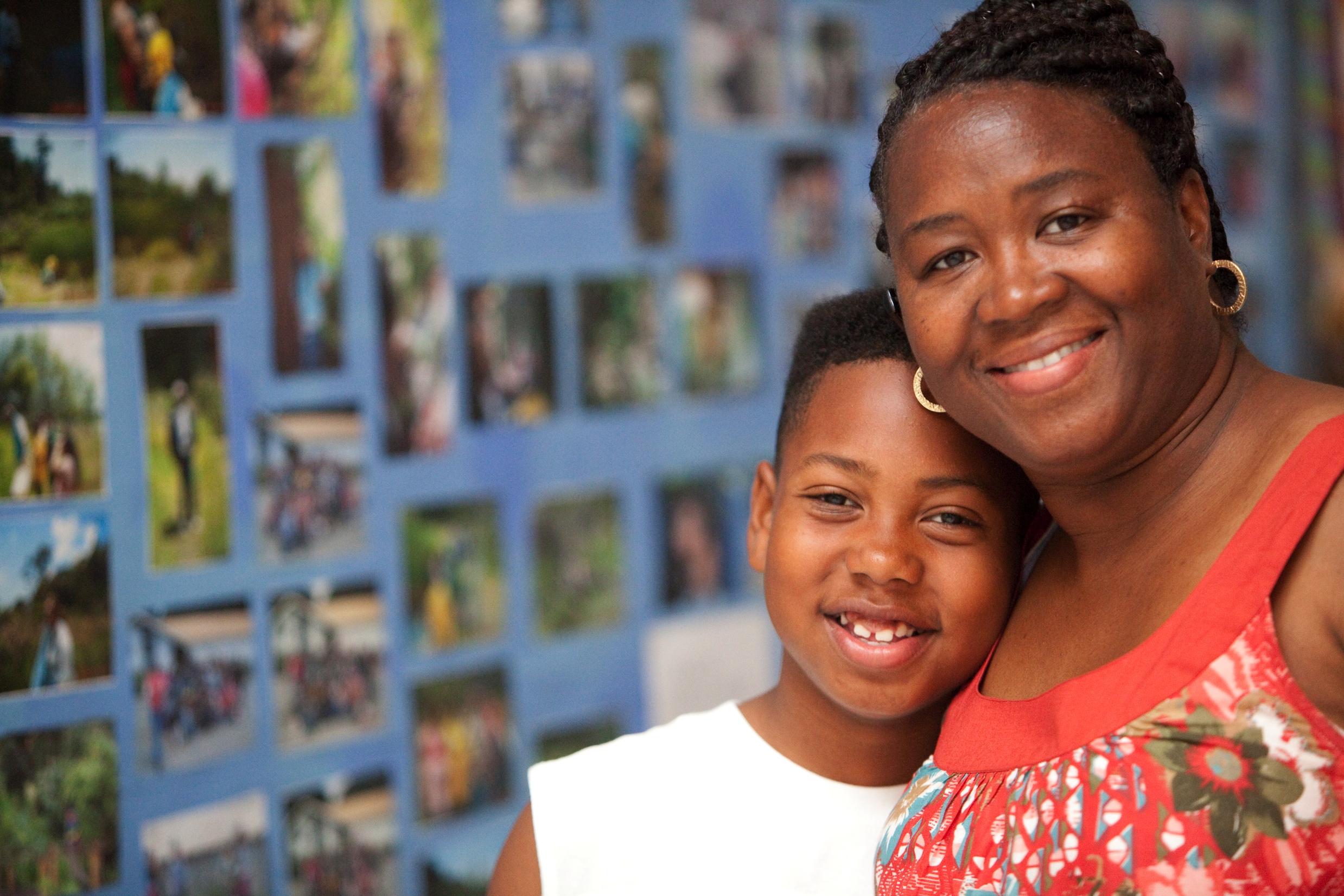 Cultivating the unique gifts, talents & interests that resides in every child.
D97 Vision 4ALL Plan
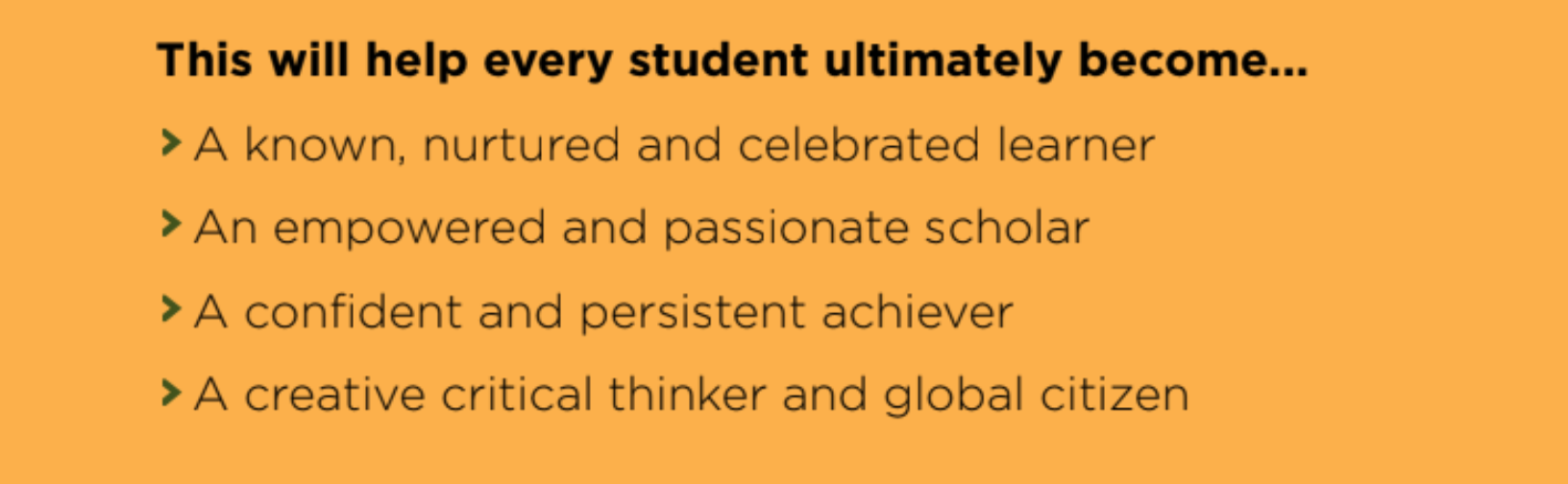 Source:  BOE Policy 1:30
BOE Support of D97 Vision 4ALL Plan:
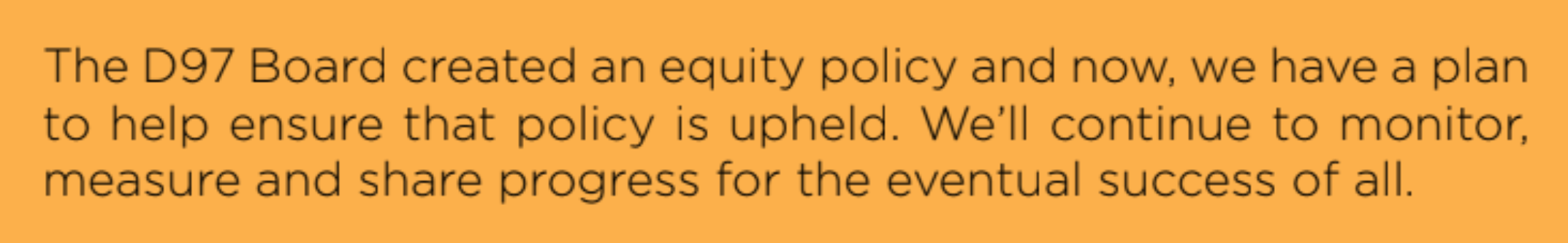 Source:  BOE Policy 7:12
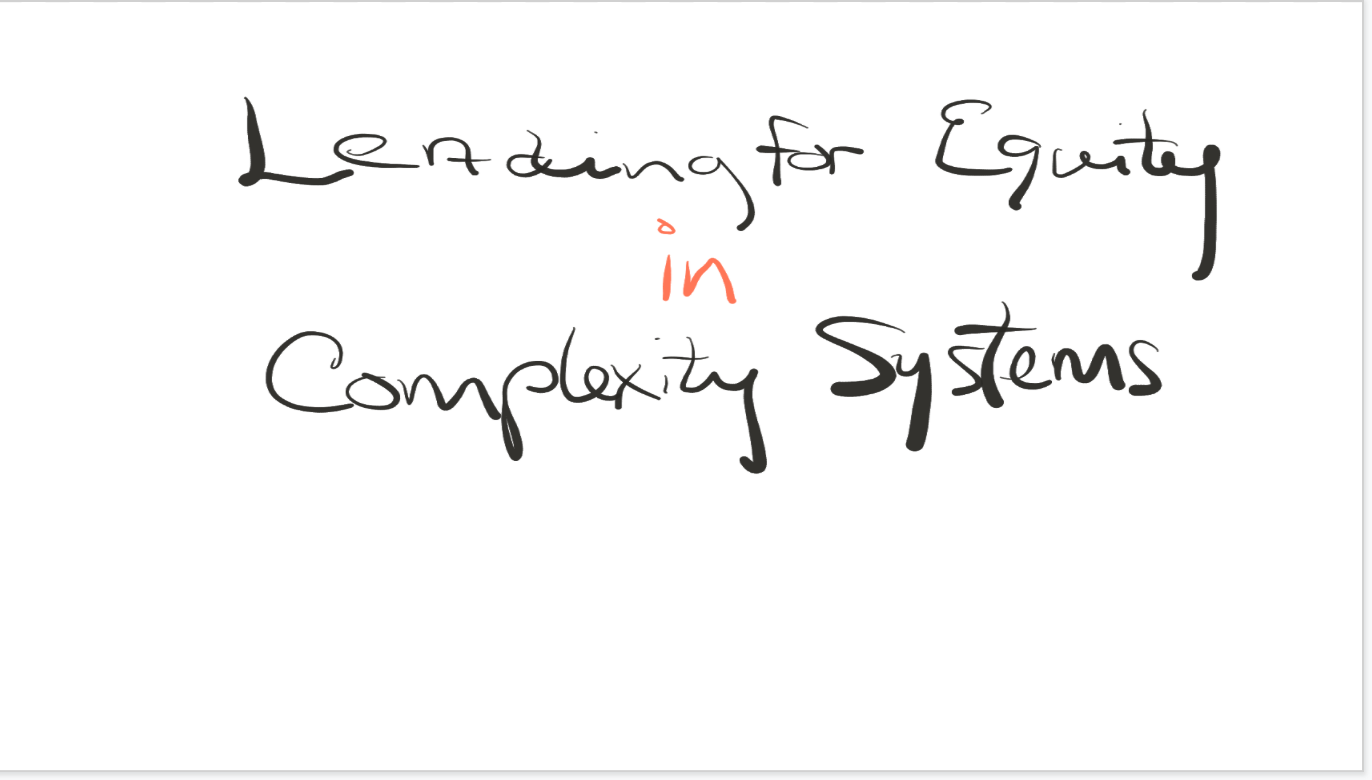 Cynefin Framework:  Model for Systems Change
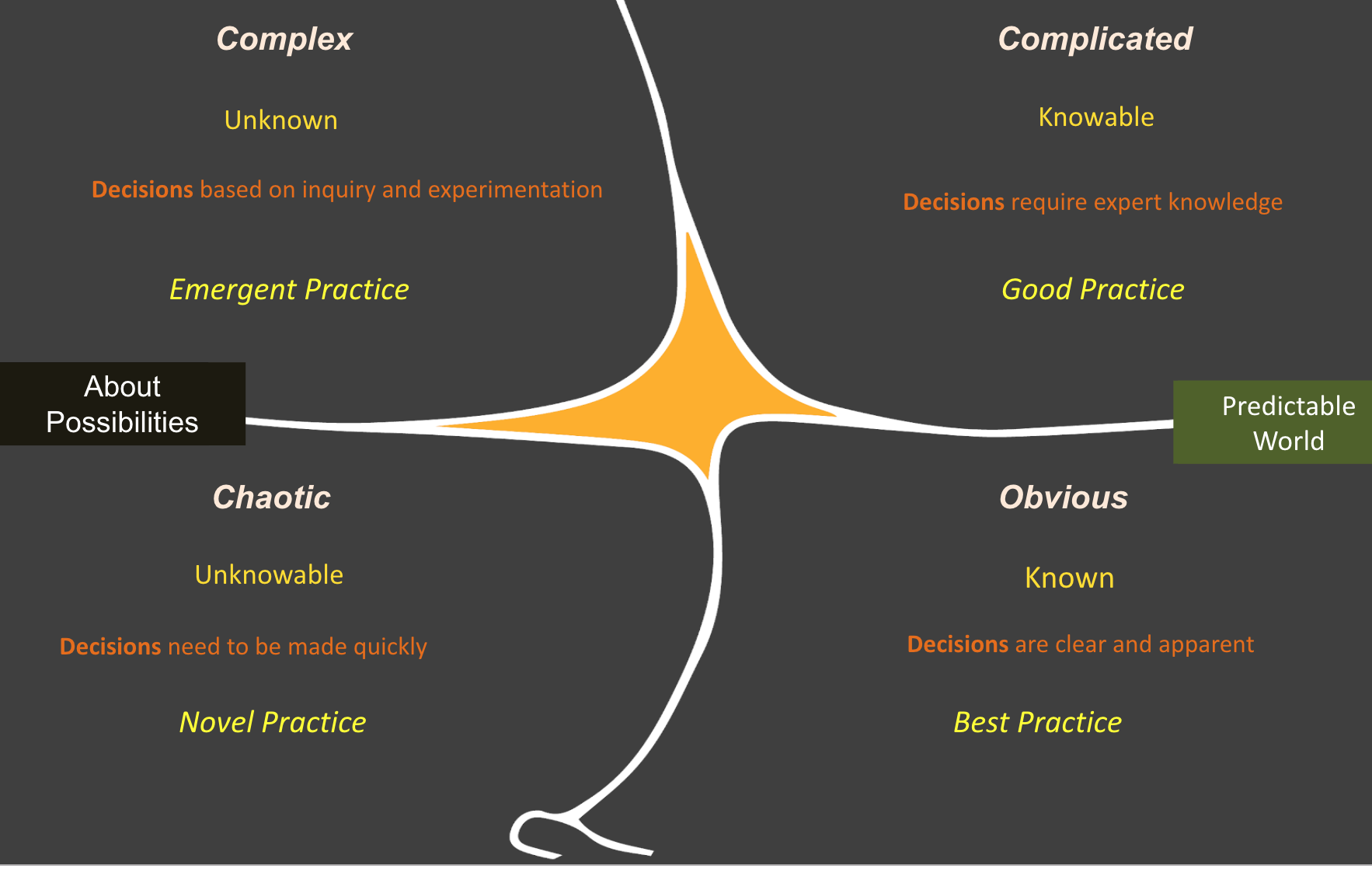 SY20 Plan At A Glance
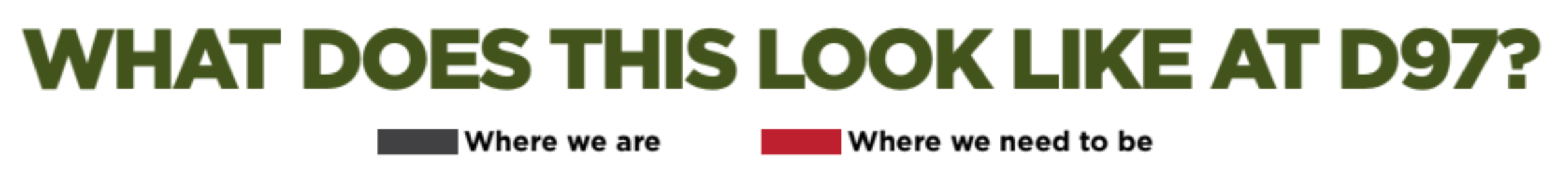 Goal 1
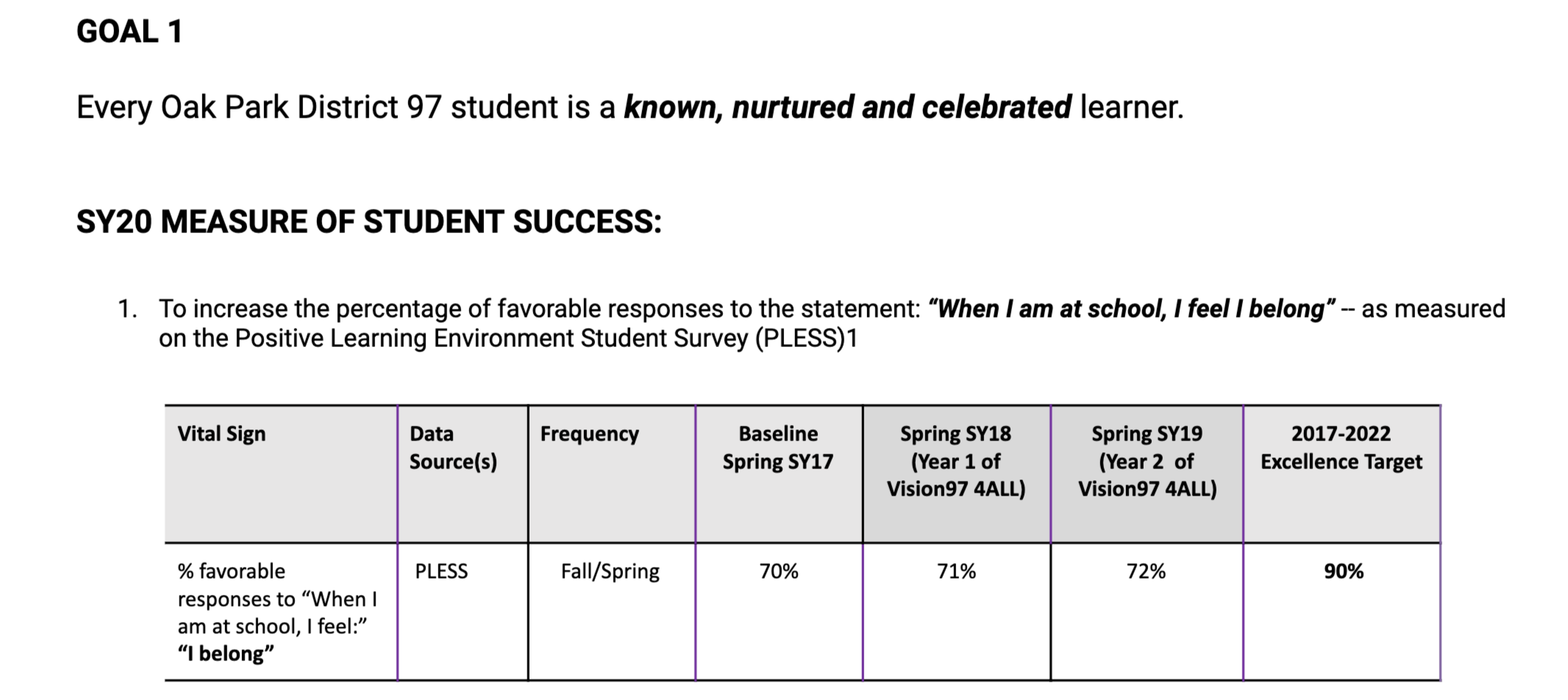 Goal 1:  How Will We Improve?
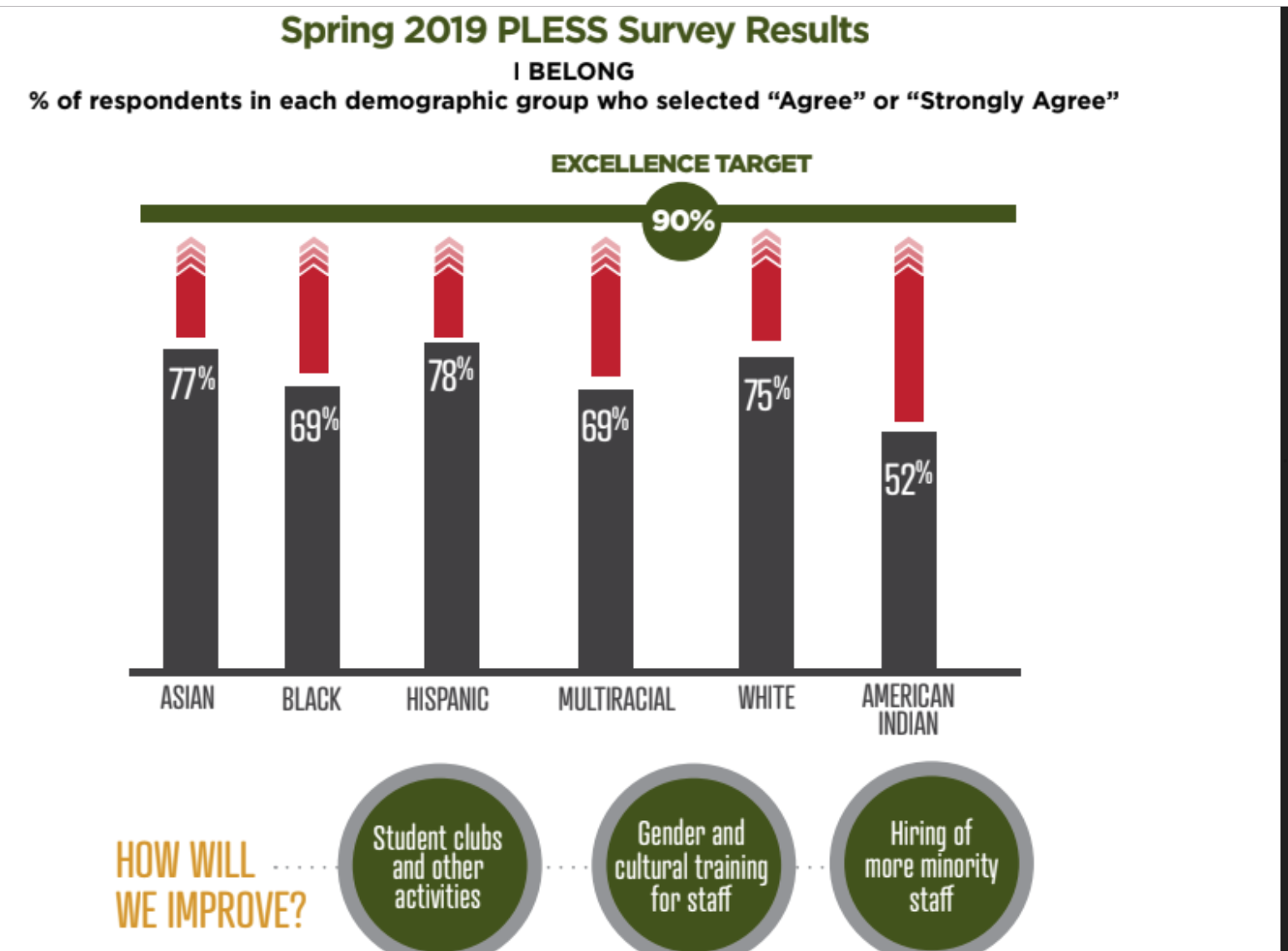 Universal Design for Learning
Goal 1:  How will We Measure Our Activities?
Strategy - Recognizing and Valuing Diversity
Tactic - Student Voice and Agency (aka “Student Clubs, Other Activities)
10/10 schools completing Gender Support Team Team Training (by December 2, 2019)
198/360 of selected students participated in Lunch ‘N’ Learns. (November - December 2019)
10/10 schools have an active SJC or book club (by May 2020)
25 students per school active in YEMBA Affinity Space for African American and LatinX students (November 2019 - May 2020)
95% of (Grade 1-8) students participate on PLESS survey (November 2019, May 2020)
Goal 1:  How will We Measure Our Activities?
Strategy - Equitable Access
Tactic - Universal Design for Learning (aka “UDL”)
92% of students with disabilities receive specially designed instruction in an inclusive general education setting.  (September 2019 - May 2020)
95% of teachers who receive a score of 90% or above on the Quality Indicators of Specially Designed Instruction rubric.  (September 2019 - May 2020) 

Notes:  
UDL is a tactic designed to help increase student participation in general education settings.
D97 will continue our implementation of UDL through the implementation and improvement of our co-teaching practices.
Goal 2
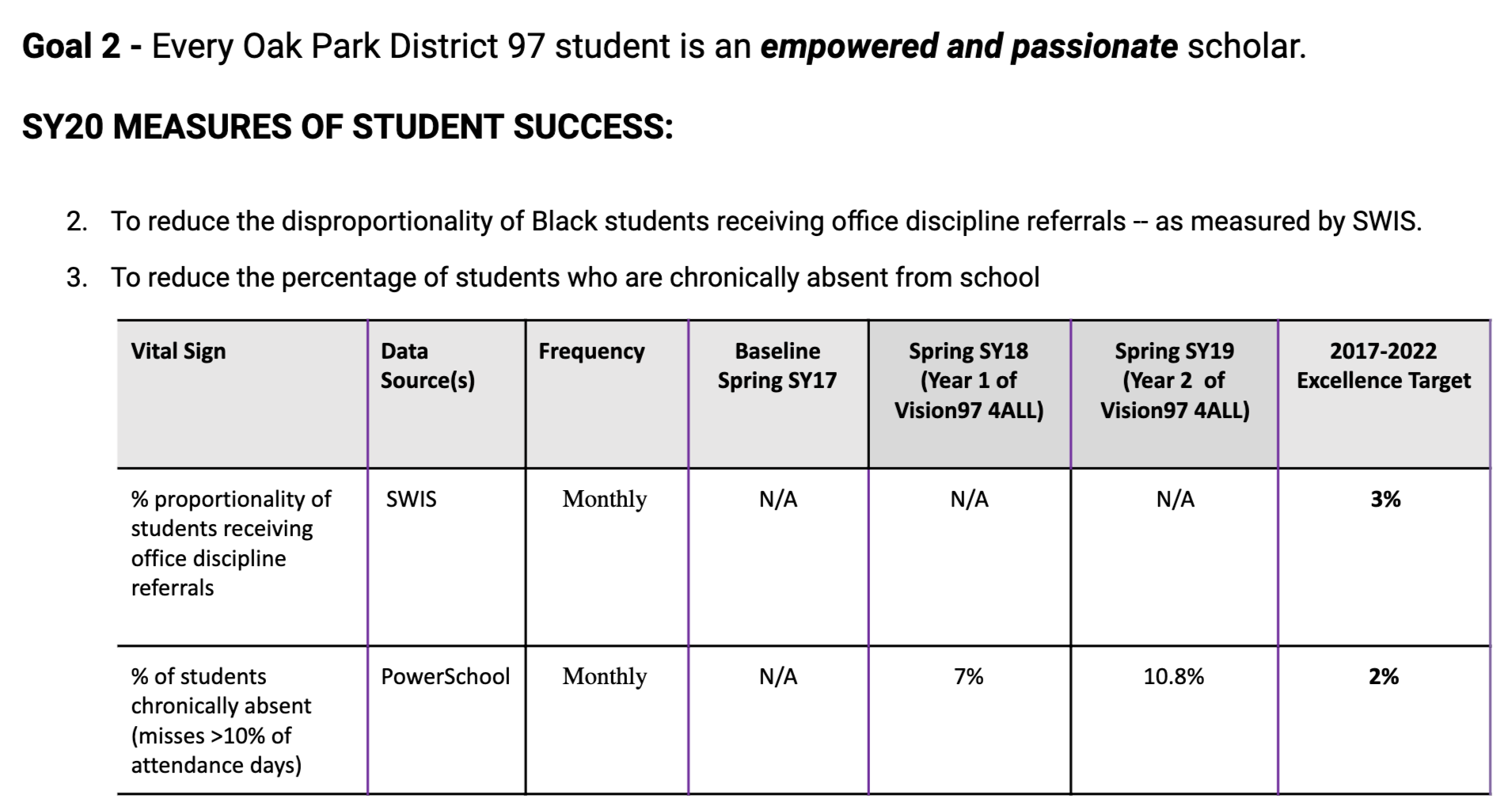 Goal 2:  How Will We Address in SY20:
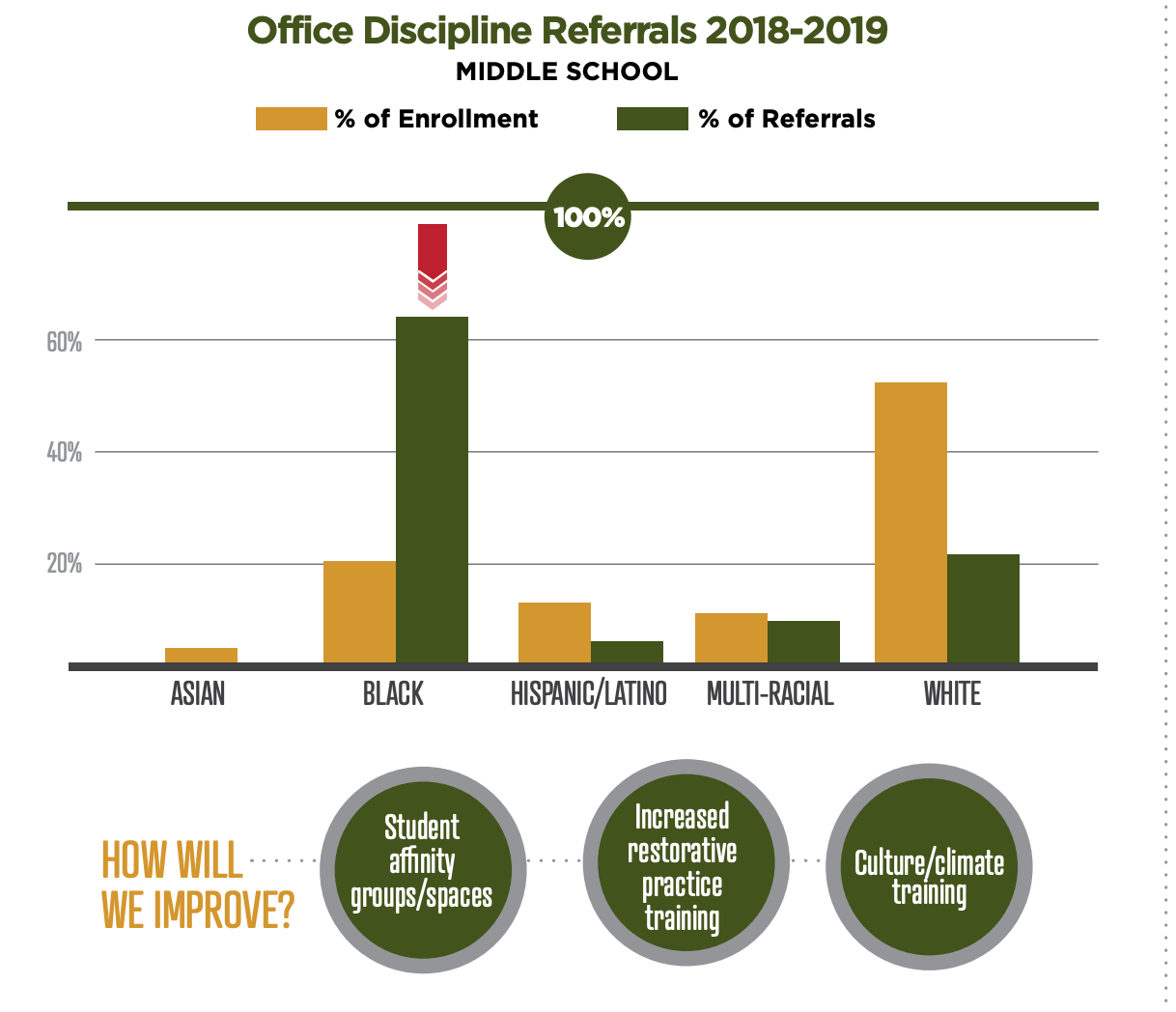 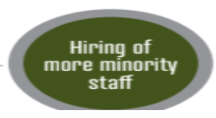 Goal 2:  How will We Measure Our Activities?
Strategy - Workforce Equity
Tactic - Hire/Retain More Teachers of Color*
4.7 Teachers of Color Candidates per vacancy (15% of Candidates of Color) (by August 2020)
9.0 Male Teacher Candidates per Vacancy (22% of Male Candidates)(by August 2020)
90% Retention of 2019-2020 Teachers of Color
80% Final Round Interviews with at least one candidate of color (by May 2020)
60% Staffing Interview Panels with a minimum of 2 persons of color (by May 2020)
Notes:
* Based upon recommendations from ALMA
Goal 2:  How will We Measure Our Activities?
Strategy - Eliminating Discipline Disproportionality
Tactic - Increase Restorative Practice Training for Staff*
100% of social workers and school psychologists trained in the delivery of interventions supportive of Trauma Informed Care (November 2019 - May 2020)**
20% of staff trained CHAMPS (August 15, 2020)
100% of schools actively use advisory, morning circles or cross-grade circles (SY20)***
Notes:
* Please click here to read D97’s full plan to implement restorative practices
* *Cognitive behavioral interventions training (CBIT & BounceBack) for social workers and psychologists allow us to deliver CBIT and BouncBack programs to identified students.
Goal 2:  How will We Measure Our Activities?
Strategy - Eliminating Discipline Disproportionality
Tactic - Climate/Culture Training and Supports
10% of students whose end of year attendance rate was less than 90%
5% of elementary students receiving 3 or more office discipline referrals
2.06% of students receiving an in-school or out of school suspension
TBD for resources and tools staff on addressing implicit bias
Notes:
* BOE approved six (6) hallway monitors beginning SY20
* BOE approved three (3) additional climate/culture coaches
* BOE approved partnership with DePaul University [Mindful Middle School Program]
Goal 3
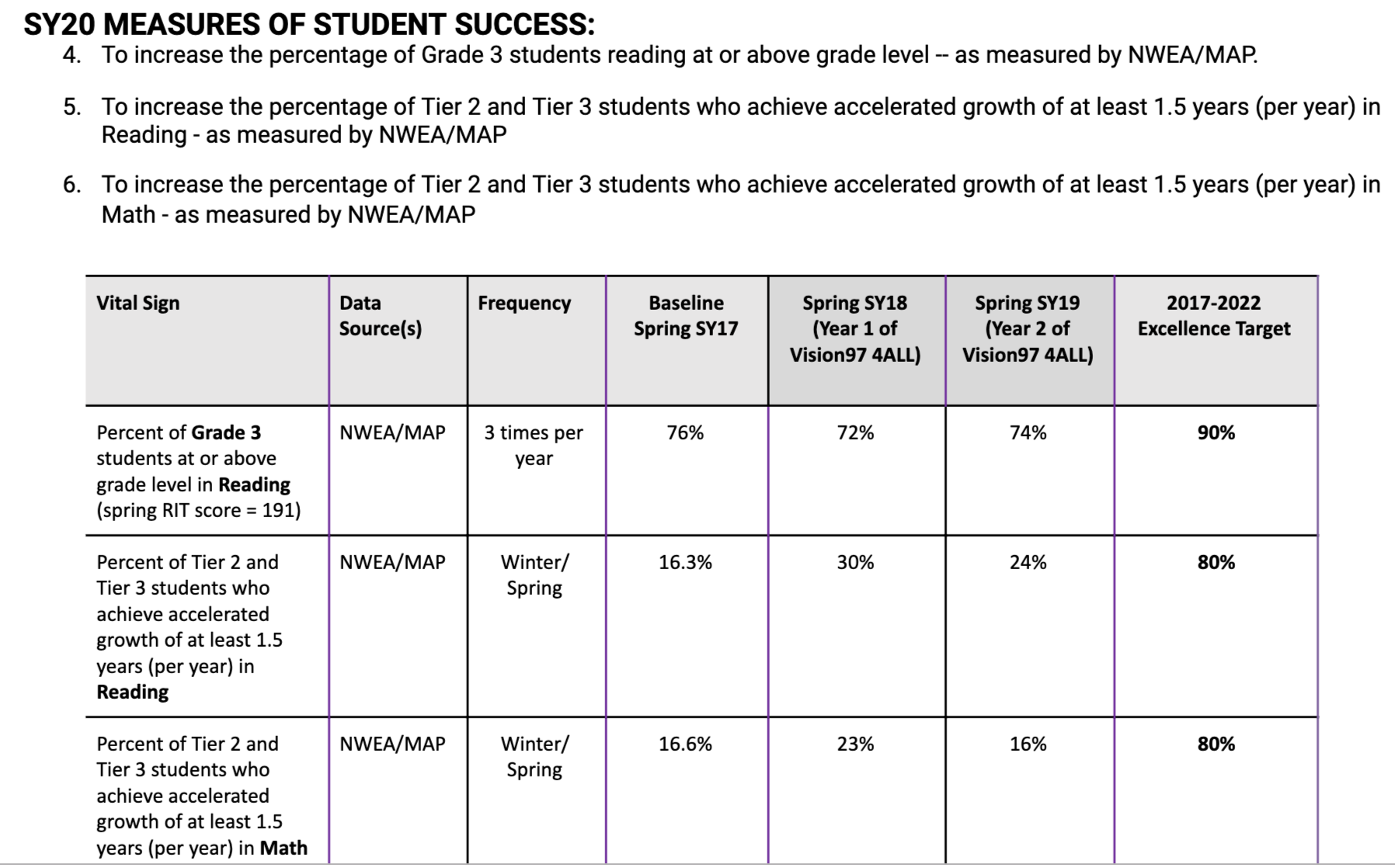 Goal 3:  How Will We Address in SY20:
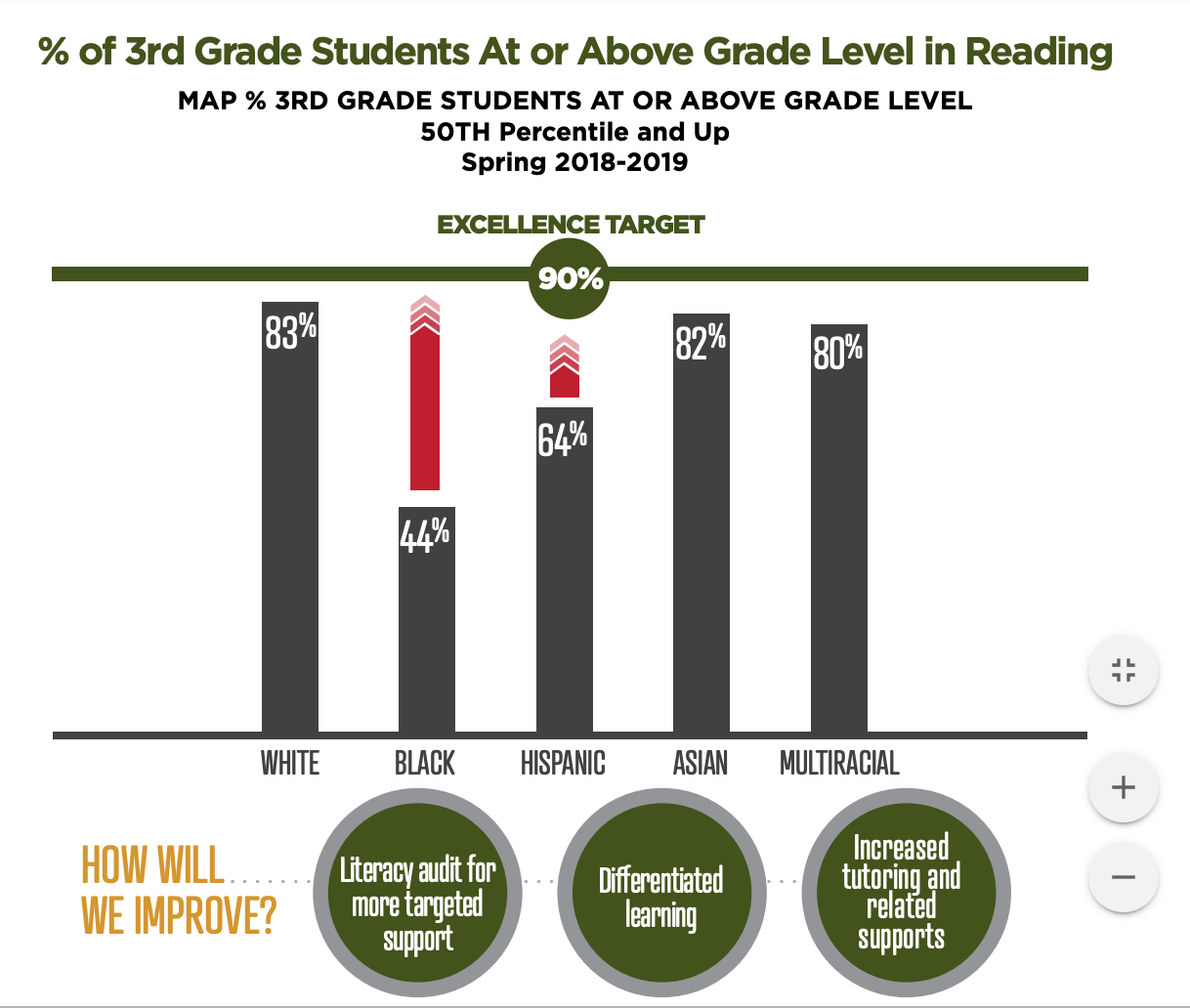 Goal 3:  How will We Measure Our Activities?
Strategy - Equitable Access
Tactic - Literacy Audit & Resources for Targeted Support
100% of audit completion targets met (by May 2020)*
80% of teachers reporting comfort & confidence with use of K-5 literacy resources (September 2019 - May 2020) 
75% of teachers reporting comfort with newly adopted K-5 word study resources (December 2019 and May 2020)
78 families (qualifying) with Internet for ALL (by December 2019)
Notes:
* An external partner (Dr. Tatum, UIC) will conduct a  literacy audit of our classrooms in order to develop a plan of action that aligns with the goals for advancing the literacy development of students and to support teachers
Goal 3:  How will We Measure Our Activities?
Strategy - Equitable Access
Tactic - Culturally Relevant Resources for Providing Differentiated Learning Experiences
100% Completion of ELA Written Curriculum revisions (by May 2020)
75% of K-5 teachers implement the ELA Written Curriculum with fidelity (by May 2020)
Goal 3:  How will We Measure Our Activities?
Strategy - Professional Development
Tactic - Culturally Relevant Training for Providing Differentiated Learning Experiences
100% of instructional coaches will determine how to implement Ready for Rigor framework in their coaching with individual teachers and teams (by May 2020)
100% of district cohort (63 candidates) will complete National Board Certification components 1 and 3 (by May 2020)
Goal 3:  How will We Measure Our Activities?
Strategy - Equitable Access
Tactic - MTSS* (aka “Increased Tutoring and Related Supports”)
At least 85% of all students identified as needing Tier 2/ 3 support will have an active plan in Branching Minds**. (September 2019 - May 2020)

Notes:
BOE approved new MTSS Director, Faith Cole, beginning July 1, 2019.

* Supports for students who are not yet at grade-level by providing Tier 3 (e.g., tutoring) options available for students who qualify.  This support might look like structured in-class interventions or pullouts.

** Teachers suggested getting better student data tracking systems to assist them in knowing who needs what supports.)*
Goal 3:  How will We Measure Our Activities?
Strategy - Equitable Access
Tactic - After-School Transportation and Online Tutoring 
TBD 
Notes:
* Seek potential partnership with OP Township to explore transportation options 

* Partner with SPED to explore transportation options (SY21) for SPED students who attend schools outside of their attendance zones

* Explore ways to offer online extra help to students after-school (recommended by staff)
Goal 4
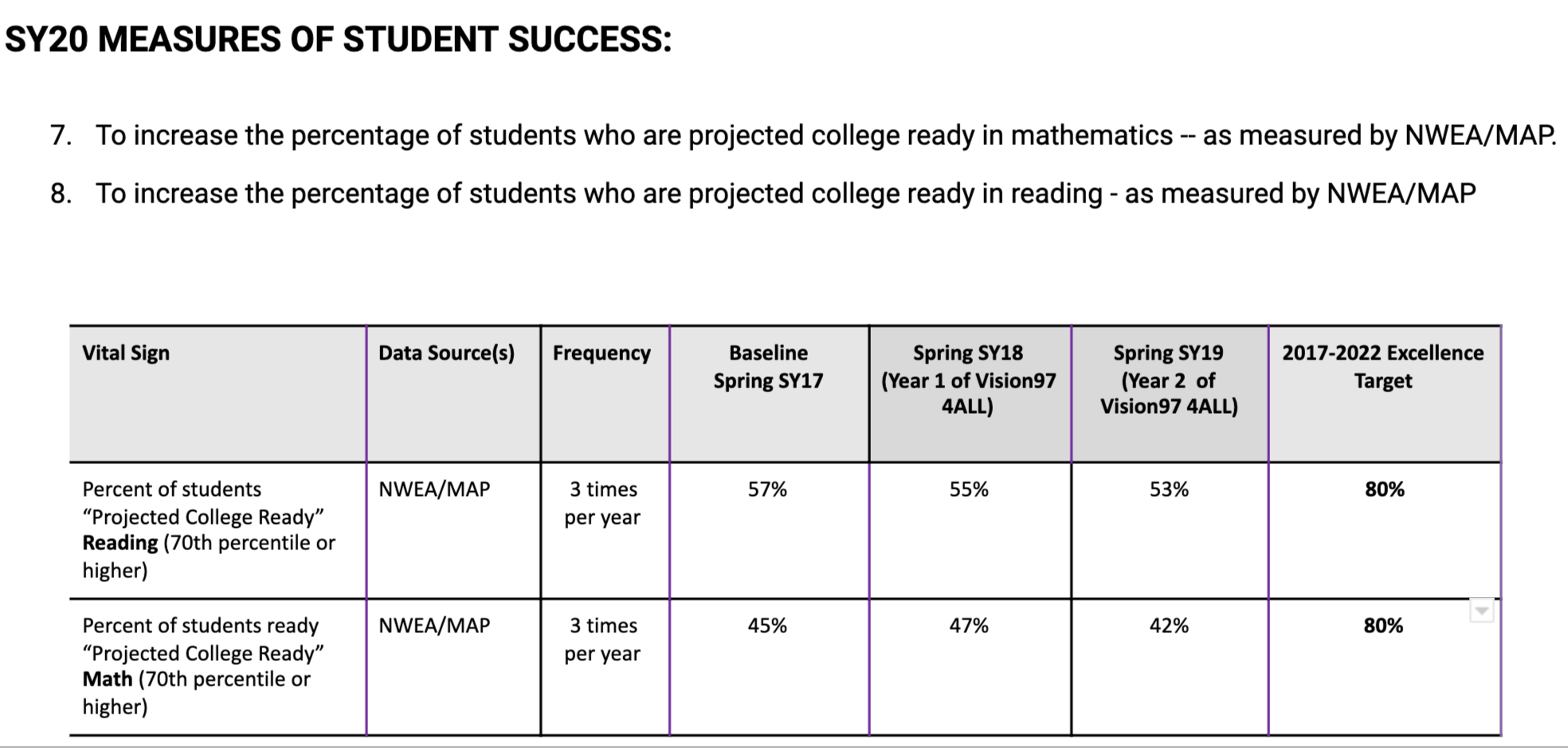 How Will We Address in SY20:
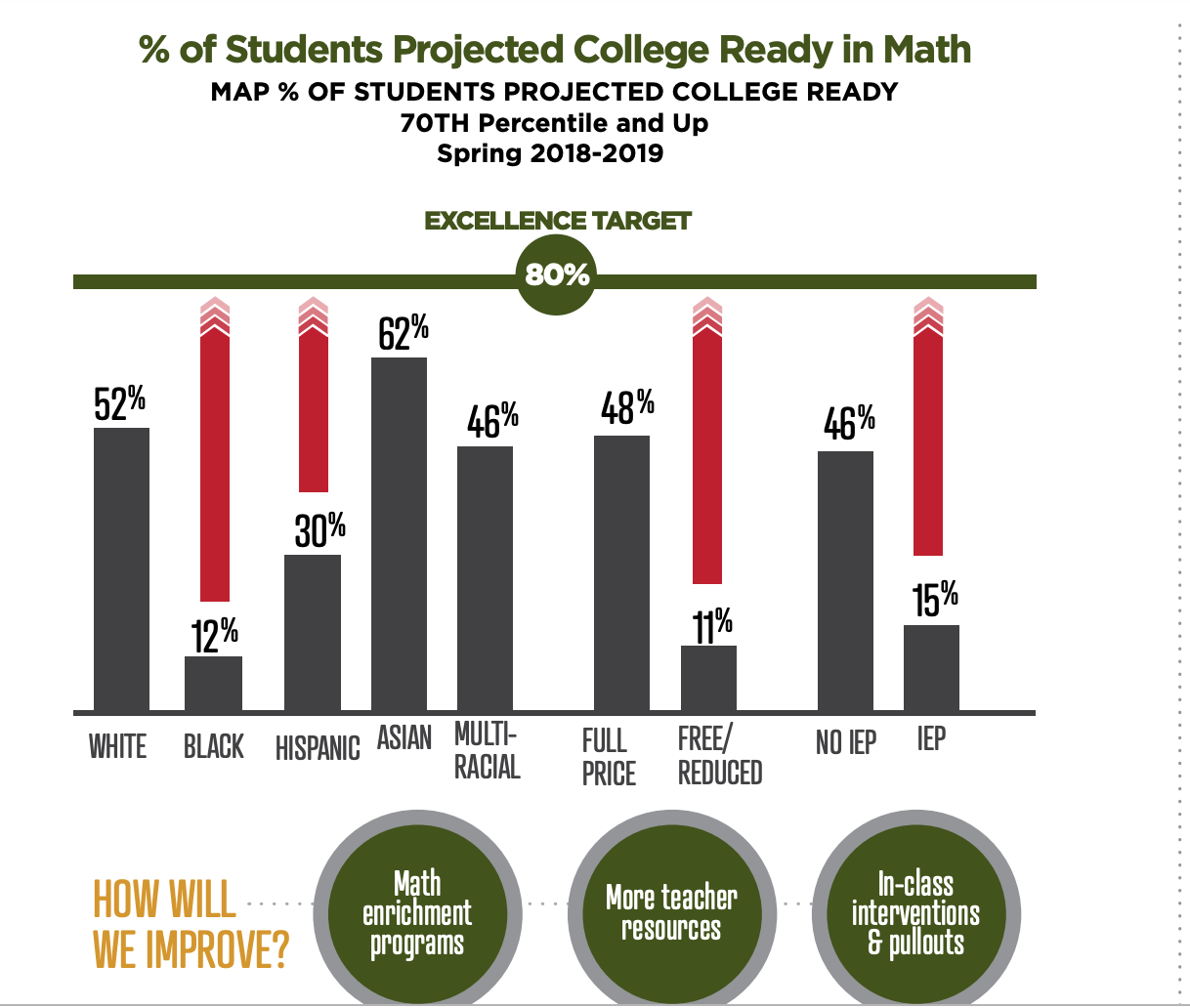 Goal 4:  How will We Measure Our Activities?
Strategy - Equitable Access
Tactics:
Expansion of Accelerated Learning
Math Enrichment Programs and In-Class Supports

100% of requests for acceleration will be completed within the 45 - 60 school day timeline (August 2019 - May 2020)
8 out of 8 elementary schools will implement the provision of co-taught differentiated supports within the classroom as well as the redesigned “pull-out” units  (August 2019 - May 2020)
Goal 4:  How will We Measure Our Activities?
Strategy - Equitable Access
Tactic - Provide Additional Teacher Resources 
10 programs reviewed to determine ROI (Return on Investment)/ROV (Return on Value) of instructional technology resource/tool (May 2020)
50 professional learning sessions provided to staff (May 2020)
100% of International Baccalaureate units and assessments will be revised (for cognitively demanding student-centered experiences). (May 2020)
Middle school reporting system will be revised to align report cards to content standards, IB components and be more student-centered. (May 2020)
100% of middle school math teachers will implement new math (CMP3) resource (October 2019 - May 2020)
BOE Discussion
Agreement that these are the correct big rocks?

What is the expectation from the BOE on how you would like to monitor?
Questions?